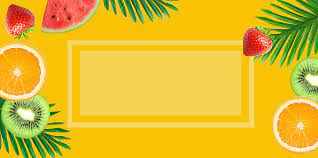 ỦY BAN NHÂN DÂN QUẬN LONG BIÊN
TRƯỜNG MẦM NON THƯỢNG THANH
KHÁM PHÁ KHOA HỌC
Đề tài: Tìm hiểu về một số loại nước ép
Lứa tuổi: 5-6 tuổi
Giáo viên: Trần Thị Thùy
Cô cùng trẻ đọc bài: Vè trái cây
Cô giới thiệu với trẻ về một sô loại nước ép
Nước ép dứa
Nước ép cam
Nước ép bưởi
Nước ép cà rốt
Trẻ trải nghiệm ép nước cùng cô